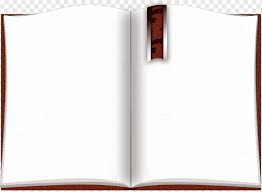 Nature and Development of International Law 

public international law private international law conflict of laws 
command theory of law (Austin) 
social norm theory of law (Hart)
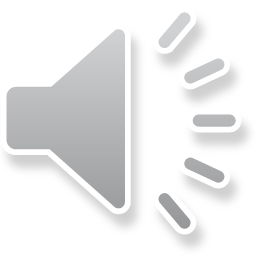